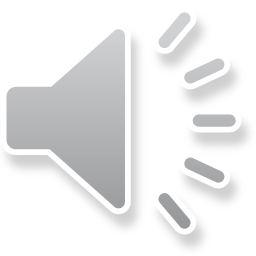 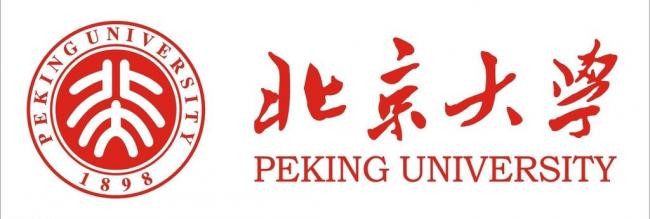 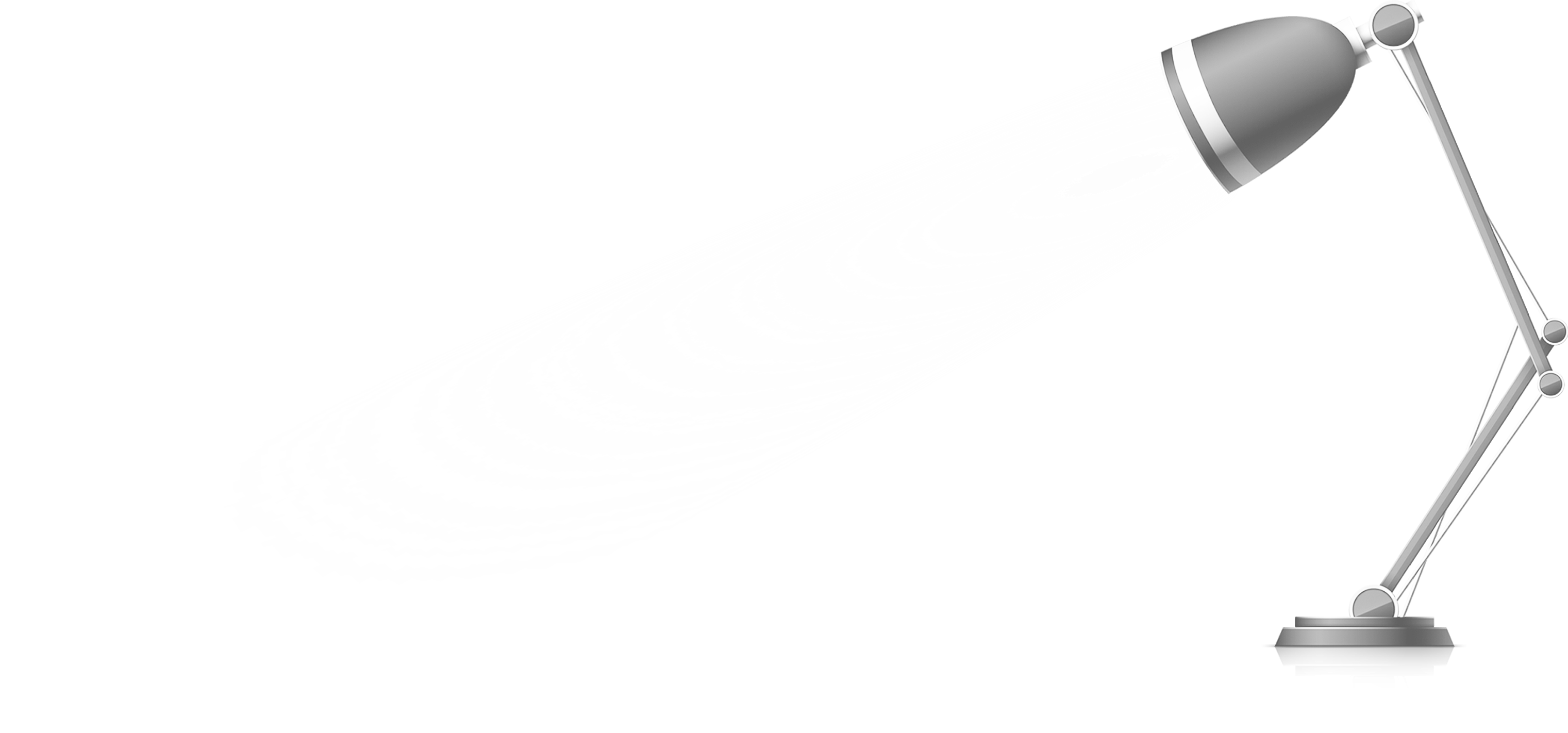 实用论文答辩
北京大学信息科学技术学院
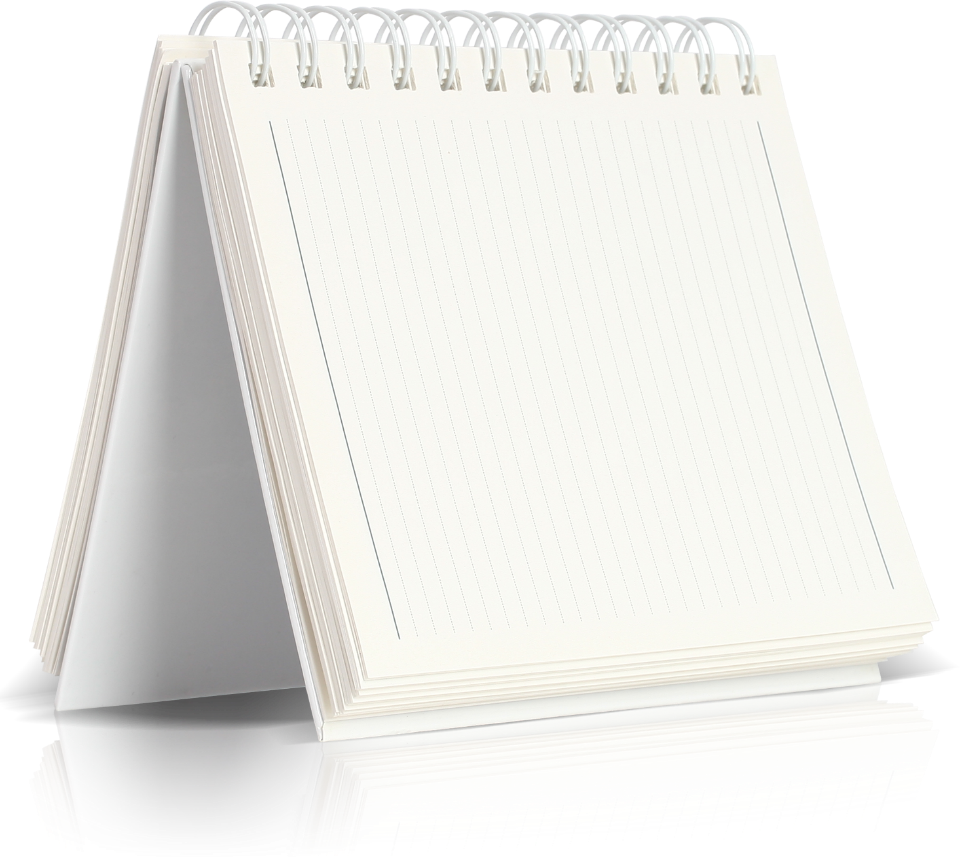 答辩人：情缘素材
专业：信息科技
导师：情缘素材
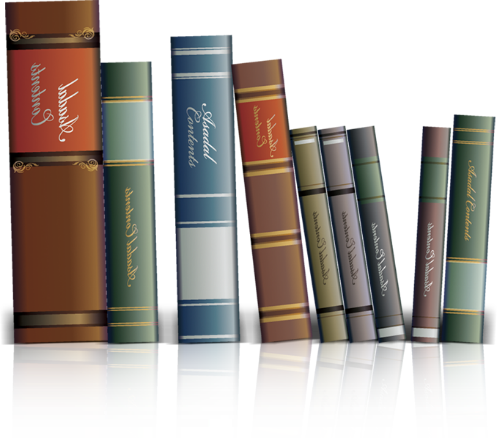 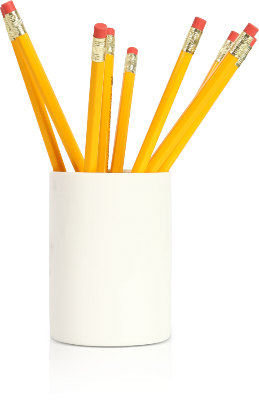 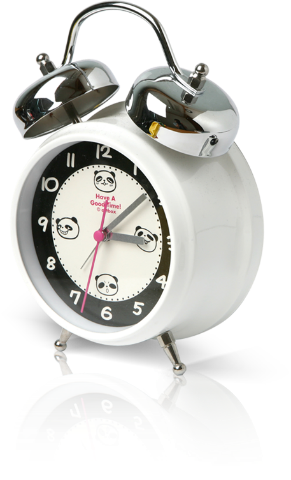 [Speaker Notes: 更多模板请关注：https://haosc.taobao.com]
课题背景及内容
BACKGROUND AND ISSUES
01
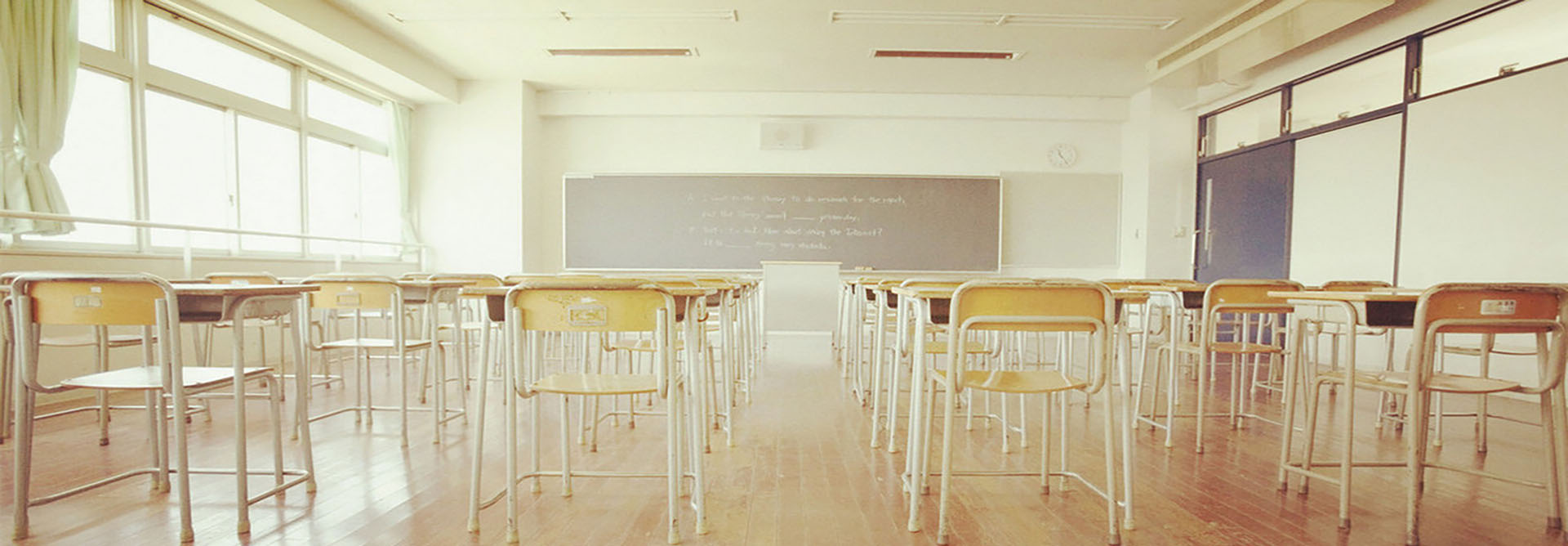 课题现状及发展
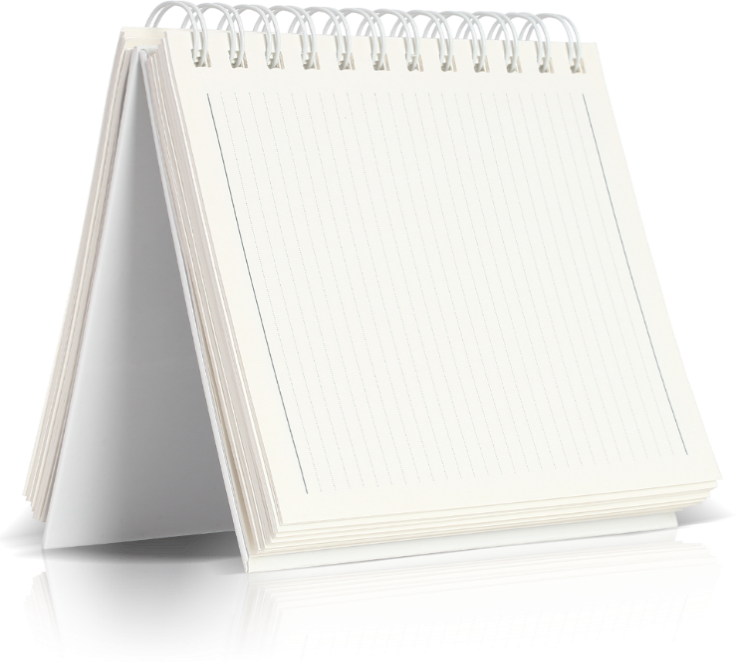 SITUATION AND DEVELOPMENT ISSUES
目录
CONTENTS
02
研究思路及过程
BACKGROUND AND ISSUES
03
研究数据及结果
RESEARCH IDEAS AND PROCESSES
04
参考文献及总结
REFERENCES AND SUMMARY
05
01
课题背景及内容
BACKGROUND AND ISSUES
选题背景
研究意义
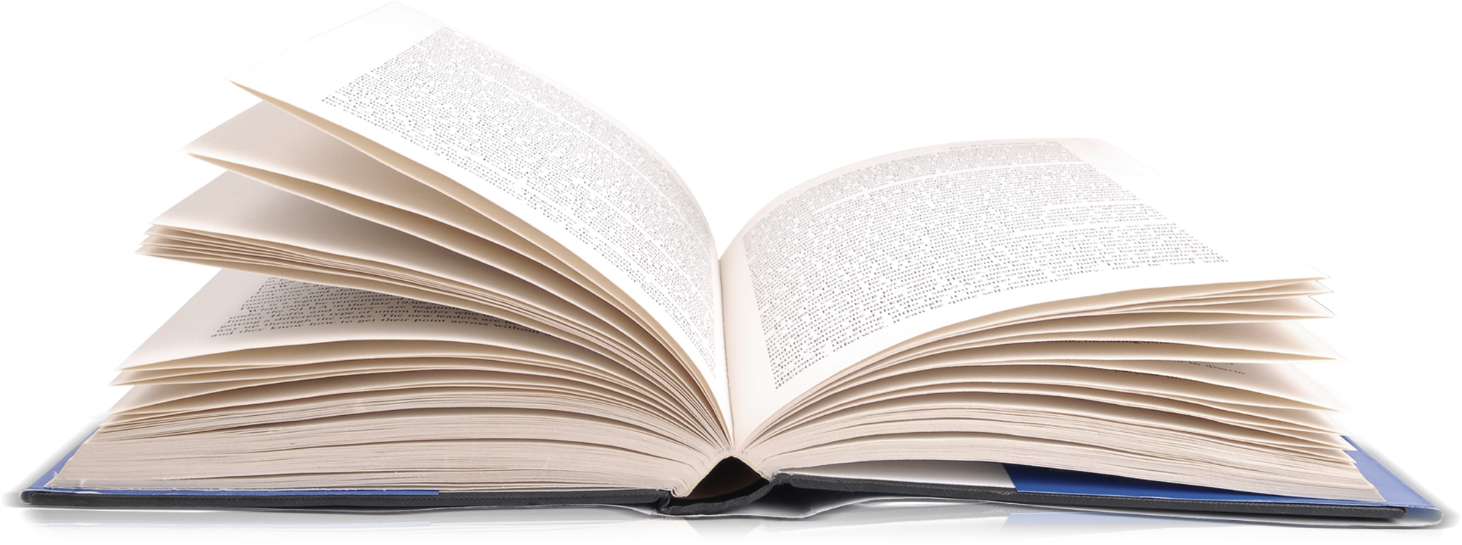 研究综述
理论基础
主要贡献
选题背景
THE BACKGROUND
01
毕业论文答辩是一种有组织、有准备、有计划、有鉴定的比较正规的审查论文的重要形式。为了搞好毕业论文答辩，在举行答辩会前，校方、答辩委员会、答辩者（撰写毕业论文的作者）三方都要作好充分的准备。在答辩会上，考官要极力找出来在论文中所表现的水平是真是假。而学生不仅要证明自己的论点是对的，而且还要证明老师是错的
全国
现状
毕业论文答辩是一种有组织、有准备、有计划、有鉴定的比较正规的审查论文的重要形式。为了搞好毕业论文答辩，在举行答辩会前，校方、答辩委员会、答辩者（撰写毕业论文的作者）三方都要作好充分的准备。在答辩会上，考官要极力找出来在论文中所表现的水平是真是假。而学生不仅要证明自己的论点是对的，而且还要证明老师是错的
地区
现状
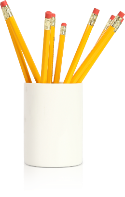 研究意义
SIGNIFICANCE
02
毕业论文答辩是一种有组织、有准备、有计划、有鉴定的比较正规的审查论文的重要形式
1
毕业论文答辩是一种有组织、有准备、有计划、有鉴定的比较正规的审查论文的重要形式
研究
意义
2
毕业论文答辩是一种有组织、有准备、有计划、有鉴定的比较正规的审查论文的重要形式
毕业论文答辩是一种有组织、有准备、有计划、有鉴定的比较正规的审查论文的重要形式
3
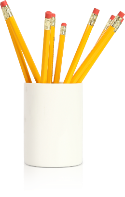 研究综述
REVIEW OF
01
03
05
03
04
02
添加标题
添加标题
添加标题
添加标题
添加标题
毕业论文答辩是一种有组织、有准备、有计划、有鉴定的比较正规的审查论文的重要形式
毕业论文答辩是一种有组织、有准备、有计划、有鉴定的比较正规的审查论文的重要形式
毕业论文答辩是一种有组织、有准备、有计划、有鉴定的比较正规的审查论文的重要形式
毕业论文答辩是一种有组织、有准备、有计划、有鉴定的比较正规的审查论文的重要形式
毕业论文答辩是一种有组织、有准备、有计划、有鉴定的比较正规的审查论文的重要形式
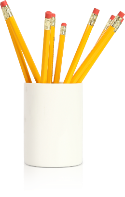 理论基础
THEORETICAL BASIS
添加标题
添加标题
添加标题
04
添加标题
02
毕业论文答辩是一种有组织、有准备、有计划、有鉴定的比较正规的审查论文的重要形式
毕业论文答辩是一种有组织、有准备、有计划、有鉴定的比较正规的审查论文的重要形式
毕业论文答辩是一种有组织、有准备、有计划、有鉴定的比较正规的审查论文的重要形式
01
毕业论文答辩是一种有组织、有准备、有计划、有鉴定的比较正规的审查论文的重要形式
添加标题
03
添加标题
毕业论文答辩是一种有组织、有准备、有计划、有鉴定的比较正规的审查论文的重要形式
06
04
添加标题
05
毕业论文答辩是一种有组织、有准备、有计划、有鉴定的比较正规的审查论文的重要形式
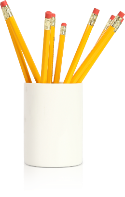 主要贡献
THE MAIN CONTRIBUTION
毕业论文答辩是一种有组织、有准备、有计划、有鉴定的比较正规的审查论文的重要形式
毕业论文答辩是一种有组织、有准备、有计划、有鉴定的比较正规的审查论文的重要形式
05
添加
标题
添加
标题
添加
标题
添加
标题
毕业论文答辩是一种有组织、有准备、有计划、有鉴定的比较正规的审查论文的重要形式
毕业论文答辩是一种有组织、有准备、有计划、有鉴定的比较正规的审查论文的重要形式
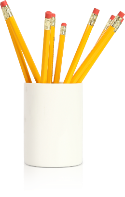 02
课题现状及发展
SITUATION AND DEVELOPMENT ISSUES
课题现状
发展趋势
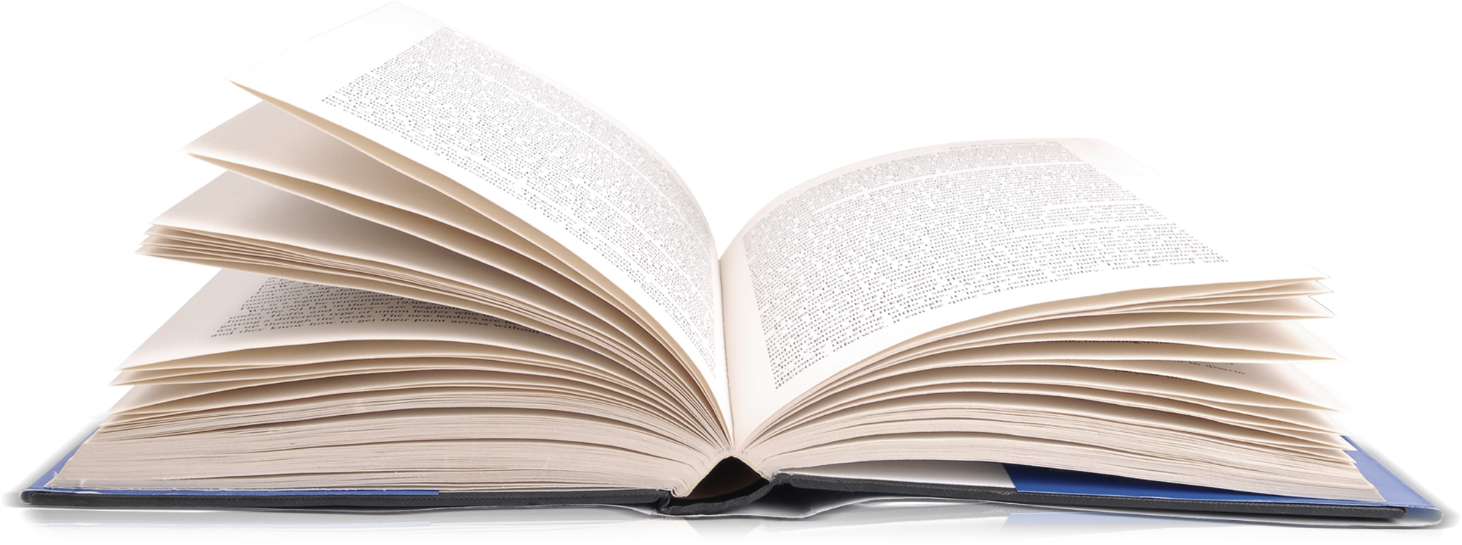 课题现状
SUBJECT SITUATION
添加标题
添加标题
添加标题
添加标题
添加标题
毕业论文答辩是一种有组织、有准备、有计划、有鉴定的比较正规的审查论文的重要形式
毕业论文答辩是一种有组织、有准备、有计划、有鉴定的比较正规的审查论文的重要形式
毕业论文答辩是一种有组织、有准备、有计划、有鉴定的比较正规的审查论文的重要形式
毕业论文答辩是一种有组织、有准备、有计划、有鉴定的比较正规的审查论文的重要形式
毕业论文答辩是一种有组织、有准备、有计划、有鉴定的比较正规的审查论文的重要形式
01
1
2
3
4
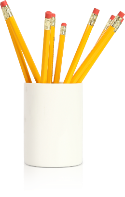 发展趋势
DEVELOPMENT TREND
02
添加标题
1
添加标题
2
添加标题
3
添加标题
4
添加标题
5
添加标题
6
毕业论文答辩是一种有组织、有准备、有计划、有鉴定的比较正规的审查论文的重要形式。为了搞好毕业论文答辩，在举行答辩会前，校方、答辩委员会、答辩者（撰写毕业论文的作者）三方都要作好充分的准备。在答辩会上，考官要极力找出来在论文中所表现的水平是真是假。而学生不仅要证明自己的论点是对的，而且还要证明老师是错的
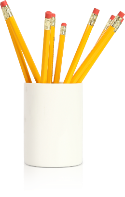 03
研究思路及过程
BACKGROUND AND ISSUES
研究思路
研究方案
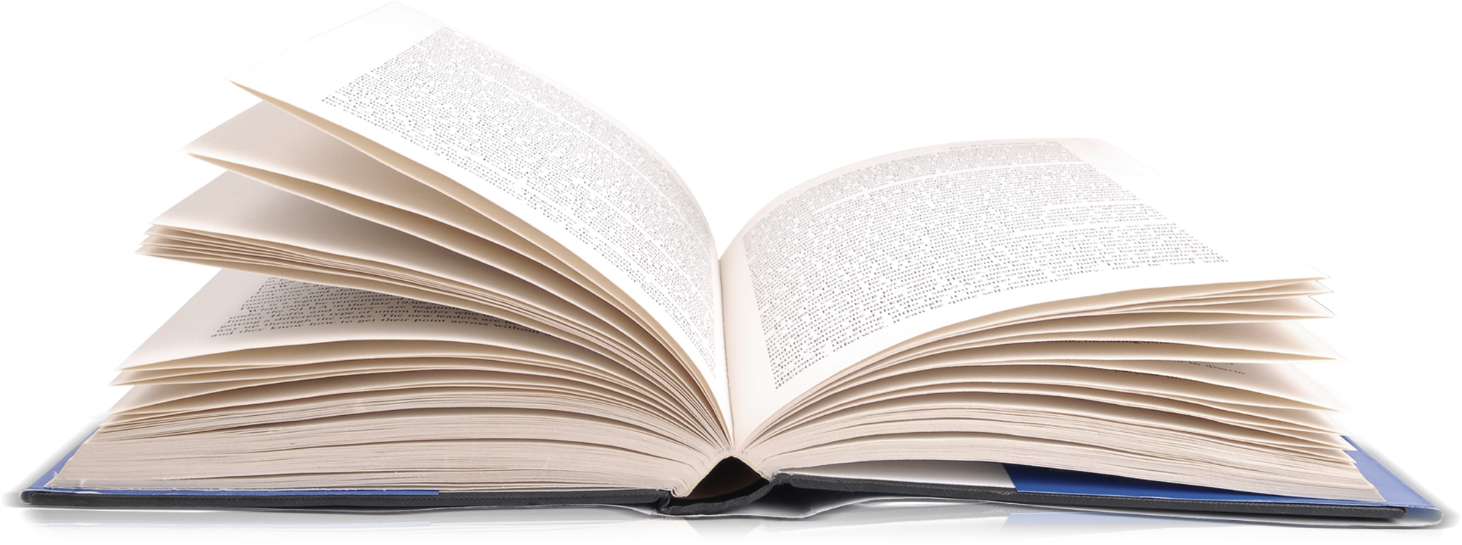 可行性说明
研究思路
RESEARCH IDEAS
添加标题
添加标题
添加标题
添加标题
添加标题
毕业论文答辩是一种有组织、有准备、有计划、有鉴定的比较正规的审查论文的重要形式
毕业论文答辩是一种有组织、有准备、有计划、有鉴定的比较正规的审查论文的重要形式
毕业论文答辩是一种有组织、有准备、有计划、有鉴定的比较正规的审查论文的重要形式
毕业论文答辩是一种有组织、有准备、有计划、有鉴定的比较正规的审查论文的重要形式
毕业论文答辩是一种有组织、有准备、有计划、有鉴定的比较正规的审查论文的重要形式
01
A
B
E
添加标题
C
D
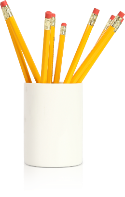 研究方案
RESEARCH PROGRAMS
添加标题
02
毕业论文答辩是一种有组织、有准备、有计划、有鉴定的比较正规的审查论文的重要形式
毕业论文答辩是一种有组织、有准备、有计划、有鉴定的比较正规的审查论文的重要形式
02
01
毕业论文答辩是一种有组织、有准备、有计划、有鉴定的比较正规的审查论文的重要形式
毕业论文答辩是一种有组织、有准备、有计划、有鉴定的比较正规的审查论文的重要形式
03
04
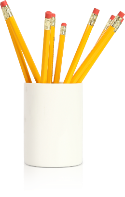 可行性说明
FEASIBILITY DESCRIPTION
在此输入你的文本
在此输入你的文本
在此输入你的文本
在此输入你的文本
在此输入你的文本
03
添加标题
毕业论文答辩是一种有组织、有准备、有计划、有鉴定的比较正规的审查论文的重要形式。为了搞好毕业论文答辩，在举行答辩会前，校方、答辩委员会、答辩者（撰写毕业论文的作者）三方都要作好充分的准备。在答辩会上，考官要极力找出来在论文中所表现的水平是真是假。而学生不仅要证明自己的论点是对的，而且还要证明老师是错的
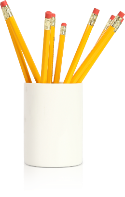 04
研究数据及结果
RESEARCH IDEAS AND PROCESSES
关键技术
实践难点
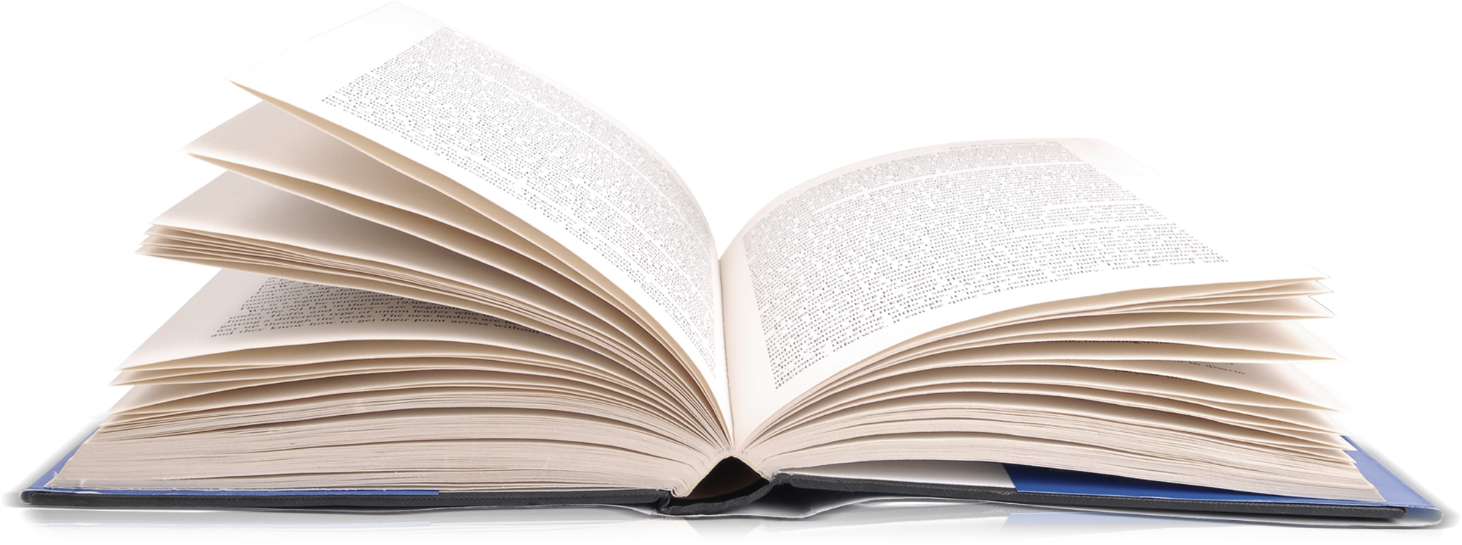 案例对比
研究结果
关键技术
KEY TECHNOLOGY
01
添加标题
添加
标题
添加标题
毕业论文答辩是一种有组织、有准备、有计划、有鉴定的比较正规的审查论文的重要形式
添加
标题
添加标题
毕业论文答辩是一种有组织、有准备、有计划、有鉴定的比较正规的审查论文的重要形式
添加
标题
添加标题
毕业论文答辩是一种有组织、有准备、有计划、有鉴定的比较正规的审查论文的重要形式
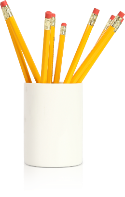 实践难点
PRACTICAL DIFFICULTIES
02
添加标题
A
添加您的标题
在此输入你的文本
毕业论文答辩是一种有组织、有准备、有计划、有鉴定的比较正规的审查论文的重要形式。为了搞好毕业论文答辩，在举行答辩会前，校方、答辩委员会、答辩者（撰写毕业论文的作者）三方都要作好充分的准备。在答辩会上，考官要极力找出来在论文中所表现的水平是真是假。而学生不仅要证明自己的论点是对的，而且还要证明老师是错的
B
在此输入你的文本
C
在此输入你的文本
D
在此输入你的文本
E
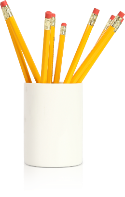 案例对比
COMPARATIVE CASES
03
毕业论文答辩是一种有组织、有准备、有计划、有鉴定的比较正规的审查论文的重要形式
毕业论文答辩是一种有组织、有准备、有计划、有鉴定的比较正规的审查论文的重要形式
毕业论文答辩是一种有组织、有准备、有计划、有鉴定的比较正规的审查论文的重要形式
添加标题
添加标题
添加标题
毕业论文答辩是一种有组织、有准备、有计划、有鉴定的比较正规的审查论文的重要形式。为了搞好毕业论文答辩，在举行答辩会前，校方、答辩委员会、答辩者（撰写毕业论文的作者）三方都要作好充分的准备。在答辩会上，考官要极力找出来在论文中所表现的水平是真是假。而学生不仅要证明自己的论点是对的，而且还要证明老师是错的
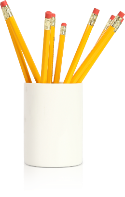 研究结果
RESEARCH RESULT
04
A
添加你的标题
毕业论文答辩是一种有组织、有准备、有计划、有鉴定的比较正规的审查论文的重要形式
B
添加你的标题
毕业论文答辩是一种有组织、有准备、有计划、有鉴定的比较正规的审查论文的重要形式
毕业论文答辩是一种有组织、有准备、有计划、有鉴定的比较正规的审查论文的重要形式
C
添加你的标题
D
添加你的标题
毕业论文答辩是一种有组织、有准备、有计划、有鉴定的比较正规的审查论文的重要形式
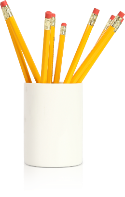 05
参考文献及总结
REFERENCES AND SUMMARY
参考文献
研究总结
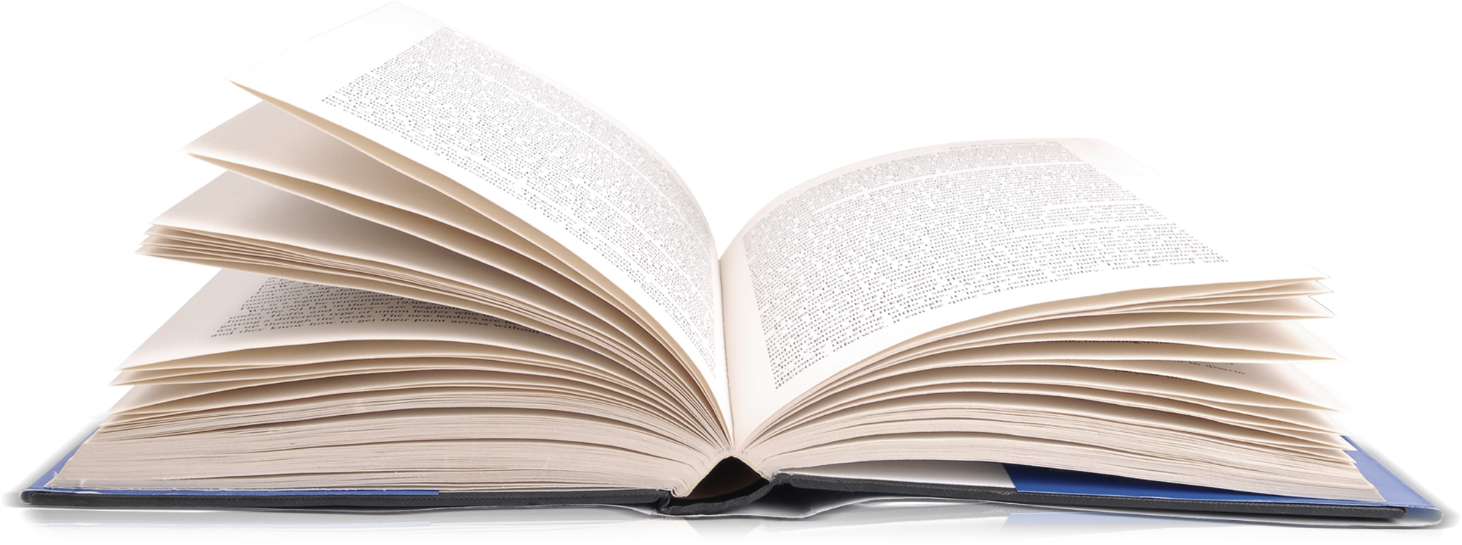 致谢
参考文献
REFERENCES
B
D
01
A
C
E
添加标题
添加标题
添加标题
添加标题
添加标题
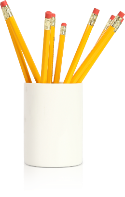 研究总结
STUDY CONCLUDED
02
添加标题
添加标题
01
02
毕业论文答辩是一种有组织、有准备、有计划、有鉴定的比较正规的审查论文的重要形式
毕业论文答辩是一种有组织、有准备、有计划、有鉴定的比较正规的审查论文的重要形式
添加标题
04
03
添加标题
添加标题
毕业论文答辩是一种有组织、有准备、有计划、有鉴定的比较正规的审查论文的重要形式
毕业论文答辩是一种有组织、有准备、有计划、有鉴定的比较正规的审查论文的重要形式
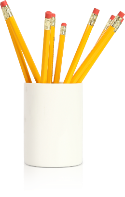 致谢
ACKNOWLEDGEMENTS
致谢
03
历时将近两个月的时间终于将这篇论文写完，在论文的写作过程中遇到了无数的困难和障碍，都在同学和老师的帮助下度过了。尤其要强烈感谢我的论文指导老师—XX老师，她对我进行了无私的指导和帮助，不厌其烦的帮助进行论文的修改和改进。另外，在校图书馆查找资料的时候，图书馆的老师也给我提供了很多方面的支持与帮助。在此向帮助和指导过我的各位老师表示最中心的感谢！
感谢这篇论文所涉及到的各位学者。本文引用了数位学者的研究文献，如果没有各位学者的研究成果的帮助和启发，我将很难完成本篇论文的写作。
感谢我的同学和朋友，在我写论文的过程中给予我了很多你问素材，还在论文的撰写和排版灯过程中提供热情的帮助。
由于我的学术水平有限，所写论文难免有不足之处，恳请各位老师和学友批评和指正！
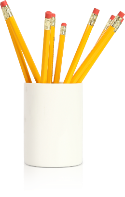 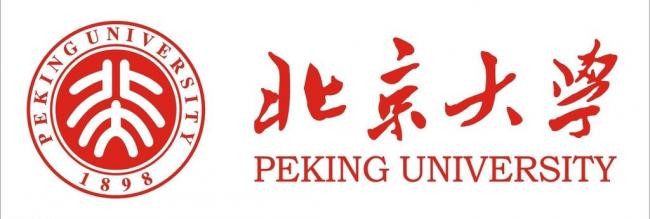 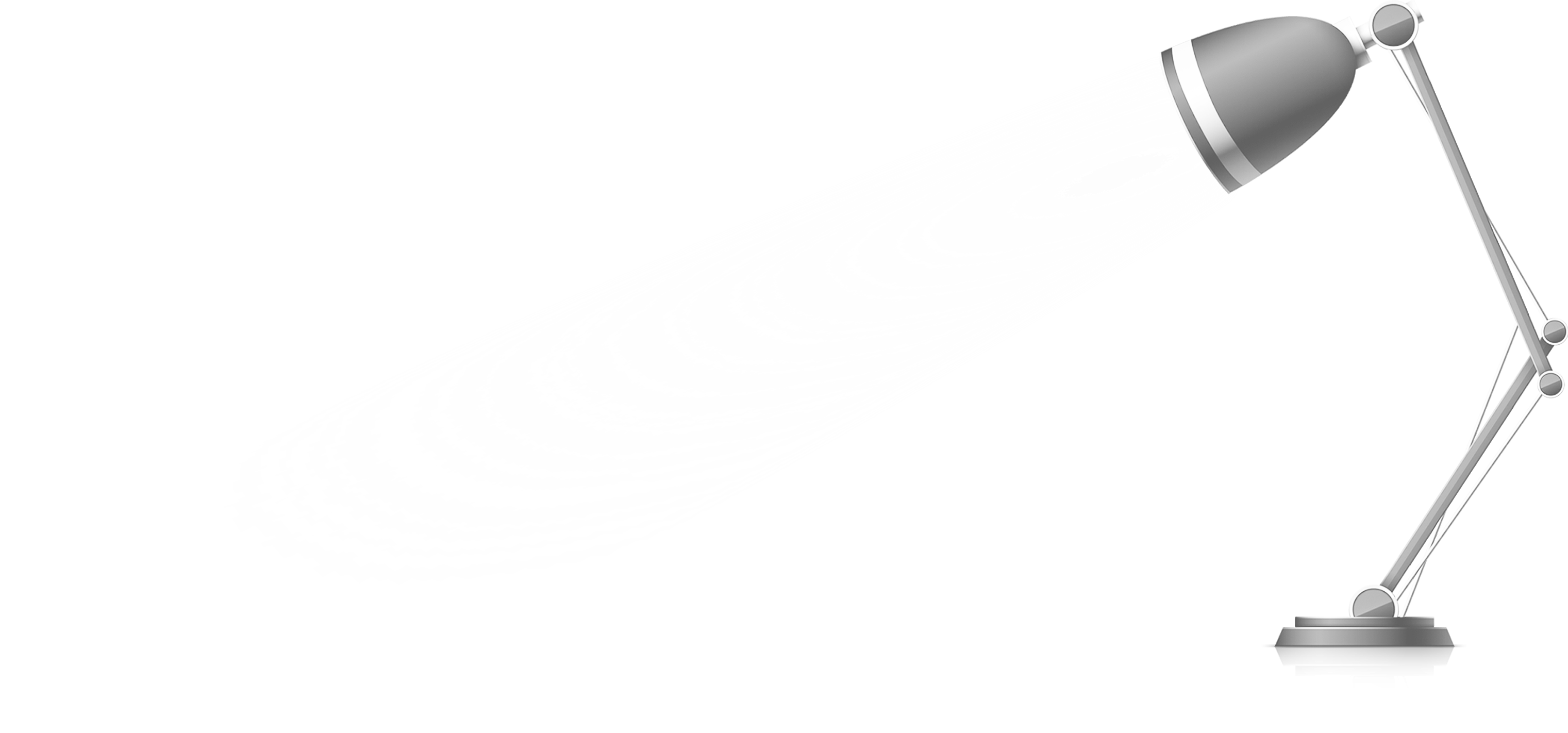 谢谢您的指导
北京大学信息科学技术学院
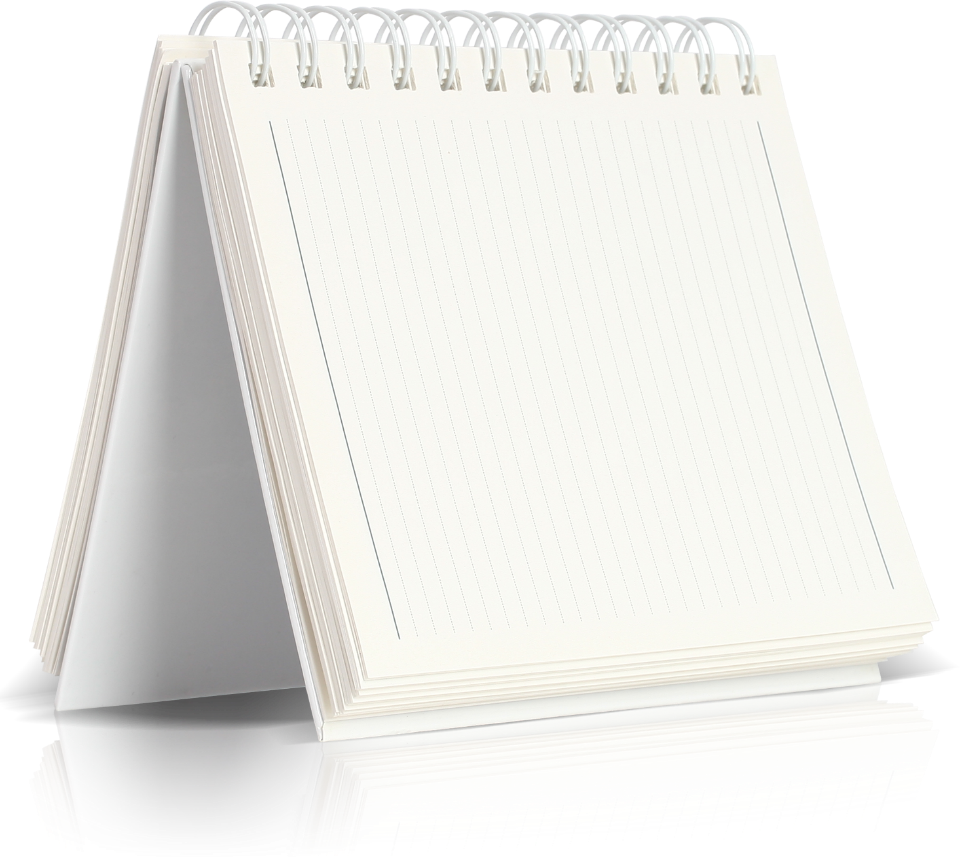 答辩人：情缘素材
专业：信息科技
导师：情缘素材
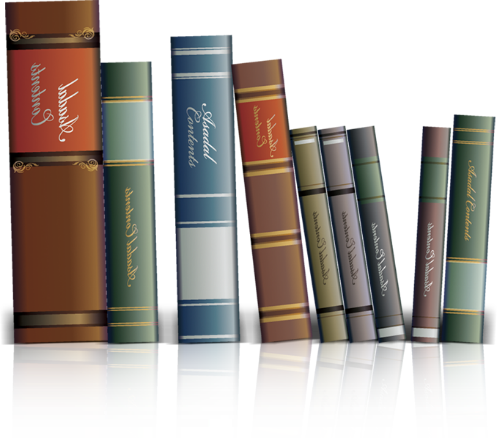 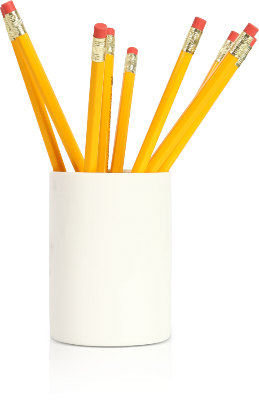 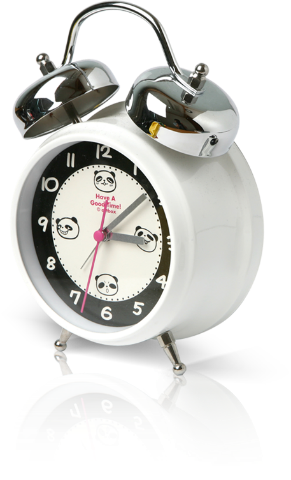